LOGO
INTEGRALFORM
第十四章 整式的乘法与因式分解
14.1.1 同底数幂乘法
人教版  数学（初中）  （八年级 上）
Please Enter Your Detailed Text Here, The Content Should Be Concise And Clear, Concise And Concise Do Not Need Too Much Text
主讲人：xippt
时间：2020.4.4
前 言
学习目标
1、理解同底数幂的乘法法则。
2、运用同底数幂的乘法法则解决实际问题。
重点难点
重点：正确理解同底数幂的乘法法则。
难点：运用同底数法则解决实际问题。
有理数乘方相关知识回顾
1.概念：
n个相同因数的积的运算，叫做乘方，乘方的结果叫做幂.
2.a、n、an分别叫做什么?
指数
an
幂
(相同因数的个数)
an =a× a×… a× a
(运算结果)
n个a相乘
底数
(相同的因数)
情景思考
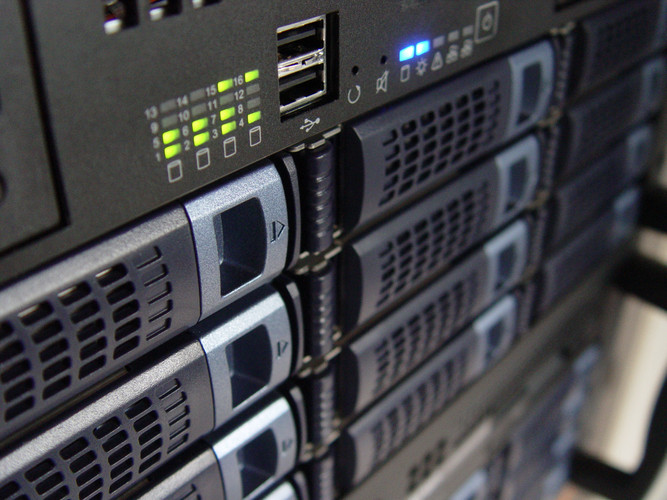 15个10相乘
18个10相乘
情景思考
根据乘方的意义填空，观察计算结果，你能发现什么规律？

1）22×23=

2） a4×a3= 

3）10m×10n=
   (m,n都是正整数)
（3+2）个2相乘
2×2×2×2×2
=25
（4+3）个a相乘
a×a×a×a×a×a×a
=a7
？？？
（m+n）个10相乘
=10m+n
10×…×10×10×…×10
m个10相乘
n个10相乘
同底数幂乘法公式
am · an =  am+n     (m、n都是正整数)
即同底数幂相乘，底数不变，指数相加。
注意事项：
1.底数相同，并进行乘法运算。
2.得到的结果底数不变，将指数相加。
思考
当三个或三个以上同底数幂相乘时，是否也具有这一性质呢？ 怎样用公式表示？（m、n、p都是正整数）
am×an×ap

 =（a×…×a）×（a×…×a）×（a×…×a）

 =  a× a ×…× a

 = am+n+p
m个a相乘
n个a相乘
p个a相乘
（ m+n+p ）个a相乘
练一练
1）x2 · x5 
2）a · a6 
3）xm · x3m+1 
4）
5）
6）
7） x2 · ( -x5 )
=x7
=a7
=x4m+1
=（-3）8= 6561
=x4m+4
=（m-n）15
= （x）2 · [-（x）5] = -x7
同底数相乘时注意事项
1）底数为负数时,先用同底数幂乘法法则计算，根据指数是奇偶数来确定结果的正负，并且化简到底。
2）不能疏忽指数为1的情况。
3）乘数a可以看做有理数、单项式或多项式（整体思想）。
4）如果底数互为相反数时可先变成同底后再运算。
随堂测试
1.已知：am =3，an =4.求2am+n的值.
解： 2am+n =2 · am · an
               =2 × 3 × 4
          =24
随堂测试
2.已知4x =16，4y=4，求x+y的值。
解∵ 4x+y=4x · 4y
  ∴ 4x+y=16×4
  ∴ 4x+y=64
  ∴ 4x+y=43
  ∴ x+y=3
随堂测试
3.已知2x =5，2y=3，求2y+x+2的值。
解： 2y+x+2 = 2x · 2y · 22 =5×3×4=60
版权声明
感谢您下载xippt平台上提供的PPT作品，为了您和xippt以及原创作者的利益，请勿复制、传播、销售，否则将承担法律责任！xippt将对作品进行维权，按照传播下载次数进行十倍的索取赔偿！
  1. 在xippt出售的PPT模板是免版税类(RF:
Royalty-Free)正版受《中国人民共和国著作法》和《世界版权公约》的保护，作品的所有权、版权和著作权归xippt所有,您下载的是PPT模板素材的使用权。
  2. 不得将xippt的PPT模板、PPT素材，本身用于再出售,或者出租、出借、转让、分销、发布或者作为礼物供他人使用，不得转授权、出卖、转让本协议或者本协议中的权利。
LOGO
INTEGRALFORM
第十四章 整式的乘法与因式分解
感谢各位的仔细聆听
人教版  数学（初中）  （八年级 上）
Please Enter Your Detailed Text Here, The Content Should Be Concise And Clear, Concise And Concise Do Not Need Too Much Text
主讲人：xippt
时间：2020.4.4